СОЗДАНИЕ ЭЛЕКТРОННЫХ ОБРАЗОВАТЕЛЬНЫХ РЕСУРСОВ В ПРОФЕССИОНАЛЬНЫХ ОБРАЗОВАТЕЛЬНЫХ ОРГАНИЗАЦИЯХ
Елена Валерьевна Прокопчук, 
к.п.н, доцент кафедры технологий и
 профессионального образования.
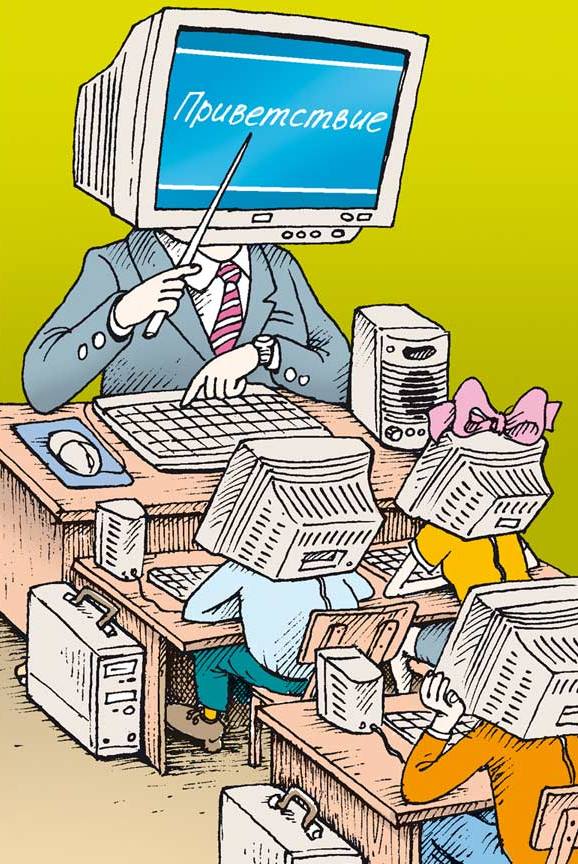 Под электронным образовательным ресурсом понимается образовательный ресурс, представленный в электронно-цифровой форме и включающий структуру, предметное содержание и метаданные о них .
На сегодняшний день уже создано большое количество разнообразных информационных ресурсов на основе применения современных мультимедийных информационных технологий. Как правило, выпуск таких изданий осуществляют либо организации, профессионально занимающиеся производством электронных изданий (например, ИЦ «Академия»), либо некоммерческие издающие организации (например, издательства при образовательных организациях).
Входной тест:
Разрабатываете ли Вы авторские ЭОРы по своему предмету?
1)принципиально не создаю ЭОРы, пользуюсь тем, что есть;
2)не создаю ЭОРы, т.к. не все могу воплотить технически;
3)вполне хватает созданных ресурсов;
4)есть несколько авторских ЭОРов;
5)у меня уже большая медиатека авторских ЭОРов;
6)использую только авторские ЭОРы;
7)вообще не использую ЭОРы на своих уроках;
8)другое.
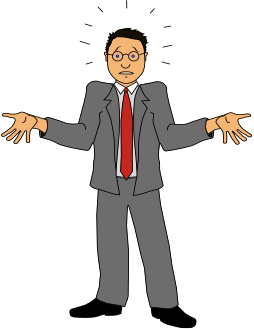 ЭОР для лекционных занятий.
Основным элементом таких изданий является текст. Поэтому для подготовки данных ЭОР рекомендуются следующие мультимедийные формы изложения теоретического материала:
—    видеолекция;
—    мультимедиалекция.
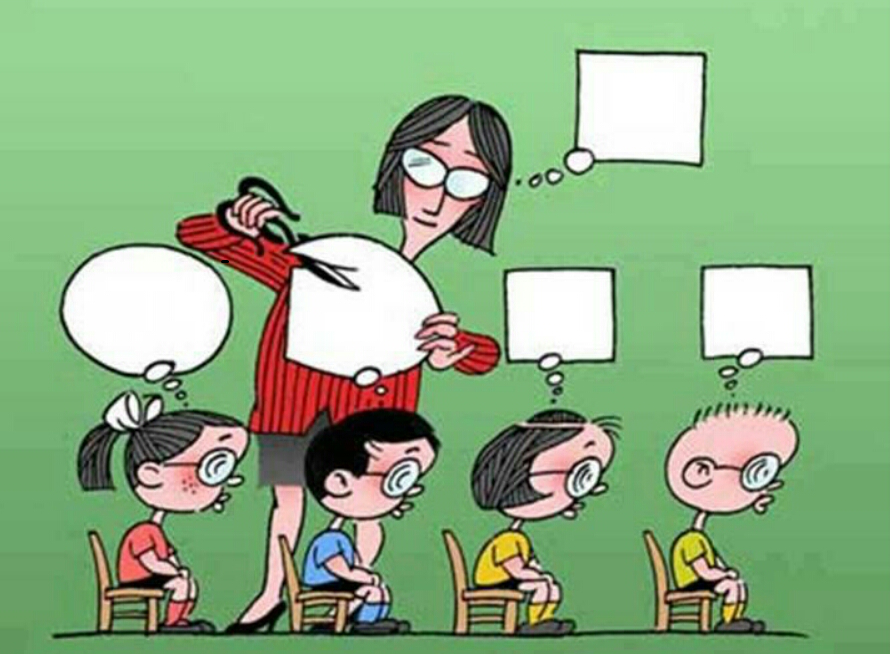 ЭОР для практических занятий.
Кроме описания практических заданий и методических указаний по их выполнению данные ЭОР должны содержать необходимый теоретический материал, а также осуществлять обратную связь. Кроме того, подобные ЭОР могут выполнять функции тренажера.
ЭОР для лабораторных работ.
Объединяют теоретические знания и практические навыки обучающихся в процессе учебной деятельности. ЭОР должны организовать работу с тренажерами, имитирующими реальные технические средства, объекты исследования, условия проведения эксперимента и т. п. Также в них должны содержаться компьютерные средства тестирования знаний обучающихся.
ЭОР для семинарских занятий.
Данные ЭОР должны содержать, помимо текстового теоретического материала, аудио-и иллюстративный материал, а также доступные первоисточники и другую дополнительную информацию по дисциплине.
ЭОР для контроля знаний содержат тестирующие программы, осуществляющие все виды контроля: входной, итоговый, промежуточный, самоконтроль.
ЭОР для консультаций направлены на предоставление методической, справочной информации, с помощью которой обучающиеся смогли бы получить консультативную помощь.
ЭОР для самостоятельной работы, как правило, могут содержать в себе все виды электронных изданий: видеолекции, тренажеры, системы тестирования и т. д. http://support.akipkro.ru/kunena/eor-2016-spo/736-kgbpou-bijskij-pedagogicheskij-kolledzh.html
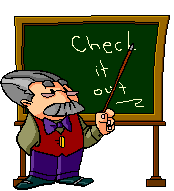 Представленная выше классификация говорит о взаимосвязи цели создания ЭОР и мультимедийных информационных технологий
Таким образом, вид учебной деятельности определяет форму изложения материала, которая устанавливает вид ЭОР, а он в свою очередь обусловливает природу основной информации электронного продукта.
Взаимосвязь классификационных характеристик ЭОР
Кроме перечисленных выше требований к содержанию ЭОР, необходимо соблюдать еще одно условие — наличие навигационной системы, т. е. необходимо при создании ЭОР использовать гипертекстовые технологии
 http://gosisis.narod.ru/otvet/24.htm
Навигационная система ЭОР должна включать в себя: содержание (оглавление); вспомогательные указатели (всплывающие подсказки); колонтитулы.
Для содержания ЭОР разработаны определенные требования, которым необходимо следовать при разработке электронного издания:
—    точно и полно отражать структуру издания;
—    заголовки, вынесенные в содержание, идентичны заголовкам в тексте;
—    обеспечить оперативный поиск необходимой информации по электронной разработке;
-       наглядно отображать, к какому уровню рубрикации относится каждый заголовок.
Методические разработки
http://www.academia-moscow.ru/eor/methodical_support/eor_methodical/
 http://www.openclass.ru/forum